Dhanesh Kumar Solanki
E 325 III-B, Khetri Nagar
solankidhanesh@gmail.com
Jhunjhunu, Rajasthan
01593-222966, 08283064909
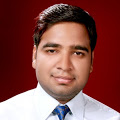 Academics
•	Pursuing MS in Software Systems from B.I.T.S Pilani (WILPD) 2012-14.
•	BE from IET ALWAR Under University of Rajasthan 2005-09 with 62.18 %.
•	High Secondary School from C.A. No-1 under C.B.S.E BOARD-04 with 52.8 %.
•	Secondary School from C. A. No-1 under C.B.S.E. BORAD-02 with 50.8 %.
Professional
Certificates in A.I (Artificial Intelligence) from Dr. Peter Norvig & Dr. Sebastian Thrun        Under Udacity (Online Course) with 100% score.
 Certificate in M.L (Machine Learning) from Stanford (Engineering) University, Stanford (coursera Online Course) with 80% score.
Certificate in NLP (Natural Language Certificate) from Stanford (Engineering) University, Stanford (courser Online Course) with 86% score.
Certificate in R-Data from Computing Data Analysis (Coursera Online Course).
Certificate in Big Data from (Coursera Online Course)
Certificate in Computational NeuroScience from (Coursera Online Course).
Certificate in Mobile Robotics from (Coursera Online Course).
Certificate of Linux Training from Network Nuts under IET ALWAR.
Certificate of Oracle Training From Accelon Pvt Ltd under IET ALWAR.
Certificate of Java training From Ducat Noida.
Research & Development “international competitions”
Project Name: EnableTalk- An Application for enable talking ability of disabled 
Project Name: 1st Biometric Recognition with Portable Devices Competition
Project Name: Brain Computer Interaction
Paper Published
Paper submitted in Springer "Fusion of Multi-slice MR-Scan Images with Genetic Algorithm with Curvelet-transform", to the JOURNAL OF COMPUTATIONAL NEUROSCIENCE”
Paper Submitted in Elsevier “Fusion of Multi-slice EEG scan Images & Signals for Tumour Detection with EEG-NIMG-14-530”
Sending one More Paper publish in one 13th IEEE International Conference on COGNITIVE INFORMATICS & COGNITIVE COMPUTING
Paper submitted under BioASQ workshop on biomedical semantic indexing and question answering 2013.
Books
Review:-
Hadoop Beginner's Guide By Garry TurKington from Packt Publication.
Hadoop MapReduce Cookbook By Srinath Perera & Thilina Gunarathe from Packt Publication.
Hadoop Real-World Solutions Cookbook By Jonathan R. Owens, Jon Lentz & Brian Femiano from Packt Publication.
Memories with Maya – The science of Augmented Reality and AI in a Transhuman society from Clyde DeSouza.
Getting Started with Greenplum for Big Data Analytics-by Sunila Gollapudi from Packt Publication
Personal Research Book:-
Electronic Brain Signals Into Computer’s with Robot looking to publish it into End of 2014.
Making of Electronic Brain with Electric Signals looking to publish it into mid of 2015.
Extra Curricular Activities and Achievements
Technology Advisor Member In LockSchuppen-FutureLab2056. 
Volunteer Member Under “MIT USA “SONA LAB” “for behaviors processing Online.
Online Developer under “LEAP MOTION” for PROCESSING OF GESTURE WITH HUMAN BRAIN.
Developer under “Aster TeraData” from Processing and making new apps for R Tool to process Data.
Seniors Technical Member Under “Vibrant Data Lab” for Decision Tree for Human Virtual Data with MAP R.
Member and Reviewer of International Association of Computer Science and Information Technology (I.A.C.S.I.T.), Singapore. 
Member of International Association for Automation and Robotics “ I.A.A.R.C.”
Member of INTERNATIONAL ASSOCAITION OF ENGG “IAENG”.
Member Hacker.org.
Member of International Research Association for Talent Development and Excellence (IRATDE).
Member of Laboratory Robotics Interest Group (LRIG).
Certificate from NASA Mission STS 133,STS 134, STS 135 with Singularity university “Nasa Campus”.
Programming Language and Technology Knowledge Known and worked
Programming Language: C, C#, PHP, Java, R and Python 
CMS: Wordpress
Scripting Language: JavaScript, JQuery, XML.
Data processing Machine Learning, R with OLAP,OLTP
IDE: Matlab 2008,2012, Visual Studio-2008/2010/2012, AVR Dude 
Database: MS SQL Server-2005/2008, Oracle 10i, My SQL, Access 
Operating System: Debian, Ubuntu, Linux & Windows
Virtualization Tool: XEN Hypervisor(http://www.xenproject.org/)
Business Intelligence Tool: Pentaho (www.pentaho.com) and aligned tool for Pentaho
Project Management Tool: Vertec (www.vertec.com)
Other: OCL (Object Control Language)
Open Source: OpenGL, Open CV, Java ML, Open Muscle Model, JCUDA, EYE-EEG, MRI-EEG,EEGLAB, BSP SIGNAL TOOL BOX,Open Signal 2.0, Open worm, Open EclipseBrainstorm, Brain Explorer 2 & Open R Analysis Tools Etc…
Interest Area
Brain Computer Interface
Computational Neuro Science
Digital Image Processing with Neuro Image & Signals
Natural Language Processing
Machine learning